Hiding Secrecy Leakage in Leaky Helper Data
Matthias Hiller1 and Aysun Gurur Önalan2
1Fraunhofer AISEC; 2Technical University of Munich
Conference on Cryptographic Hardware and Embedded Systems (CHES)
28/09/2017, Taipei, Taiwan
Agenda
Key generation with biased PUFs
Motivation
State of the Art

Wiretap Coset Coding for PUFs
Example
Trade-offs
Practical Results
28/09/2017
Hiding Secrecy Leakage in Leaky Helper Data | CHES | M. Hiller
2
Problem: Biased PUFs
Wish / Promise
PUF responses independent and uniform

Reality
PUF responses often biased
	 ► Leakage e.g. Delvaux et al. CHES 2016
Leakage mitigation required with debiasing step
28/09/2017
Hiding Secrecy Leakage in Leaky Helper Data | CHES | M. Hiller
3
System View: Helper Data Generation with PUFs
28/09/2017
Hiding Secrecy Leakage in Leaky Helper Data | CHES | M. Hiller
4
Debiasing: State of the Art
Index-Based Syndrome Coding 

Stores pointers to most reliable 
	0 or 1 in a block
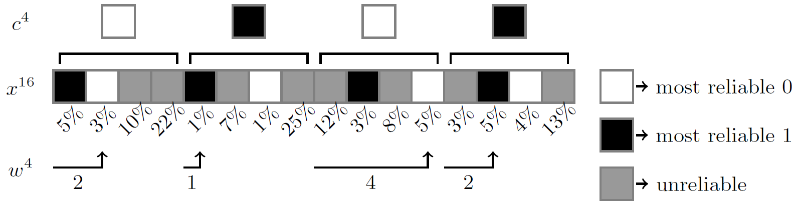 Yu and Devadas, IEEE S&T 2010
28/09/2017
Hiding Secrecy Leakage in Leaky Helper Data | CHES | M. Hiller
5
Debiasing: State of the Art
Von-Neumann Corrector

Evaluates the order of bits in pairs
Occuring with the same probability
Maes et al., CHES 2015
28/09/2017
Hiding Secrecy Leakage in Leaky Helper Data | CHES | M. Hiller
6
Wiretap Coset Codes for PUFs
28/09/2017
Hiding Secrecy Leakage in Leaky Helper Data | CHES | M. Hiller
7
Wiretap Coset Codes for PUFs
28/09/2017
Hiding Secrecy Leakage in Leaky Helper Data | CHES | M. Hiller
8
Wiretap Coset Codes for PUFs
28/09/2017
Hiding Secrecy Leakage in Leaky Helper Data | CHES | M. Hiller
9
Result after Masking for w4 = 1111
One mask bit
Two mask bits
28/09/2017
Hiding Secrecy Leakage in Leaky Helper Data | CHES | M. Hiller
10
Wiretap Coset Coding for PUFs
Idea: Interpret parts of the information bits as mask

Assign more mask bits ► better debiasing properties
Decreasing marginal benefit due to code structure
28/09/2017
Hiding Secrecy Leakage in Leaky Helper Data | CHES | M. Hiller
11
8-Bit Small-Scale Example: Exact Leakage
28/09/2017
Hiding Secrecy Leakage in Leaky Helper Data | CHES | M. Hiller
12
Comparison of Debiasing Schemes, Bias 0.54128 Bit Key, 15% avg. Input Err, Key Err Prob < 10-6
28/09/2017
Hiding Secrecy Leakage in Leaky Helper Data | CHES | M. Hiller
13
Conclusion
Wiretap coset coding allows to bring leakage to zero

Efficient practical results for popular reference scenario

For theory, see paper
28/09/2017
Hiding Secrecy Leakage in Leaky Helper Data | CHES | M. Hiller
14
Contact Information
Matthias Hiller
Head of Research Group 

Physical Security Technologies

Fraunhofer Institute for 
Applied and Integrated Security AISEC

Parkring 4, 85748 Garching, Germany

www.aisec.fraunhofer.de

Phone +49 (0)89 3229986-162
matthias.hiller@aisec.fraunhofer.de
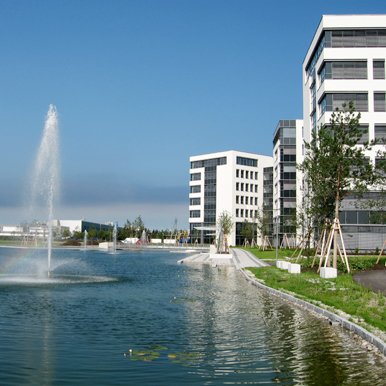 28/09/2017
Hiding Secrecy Leakage in Leaky Helper Data | CHES | M. Hiller
15
Comparison of Debiasing Schemes, bias 0.54128 Bit key, 15% avg. Input error, Key err Prob < 10-6
28/09/2017
Hiding Secrecy Leakage in Leaky Helper Data | CHES | M. Hiller
16
64-Bit Large-Scale Example: Upper Bounded Leakage
RM(2,6) code with 22 information bits
28/09/2017
Hiding Secrecy Leakage in Leaky Helper Data | CHES | M. Hiller
17